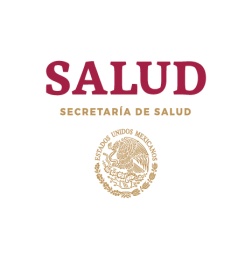 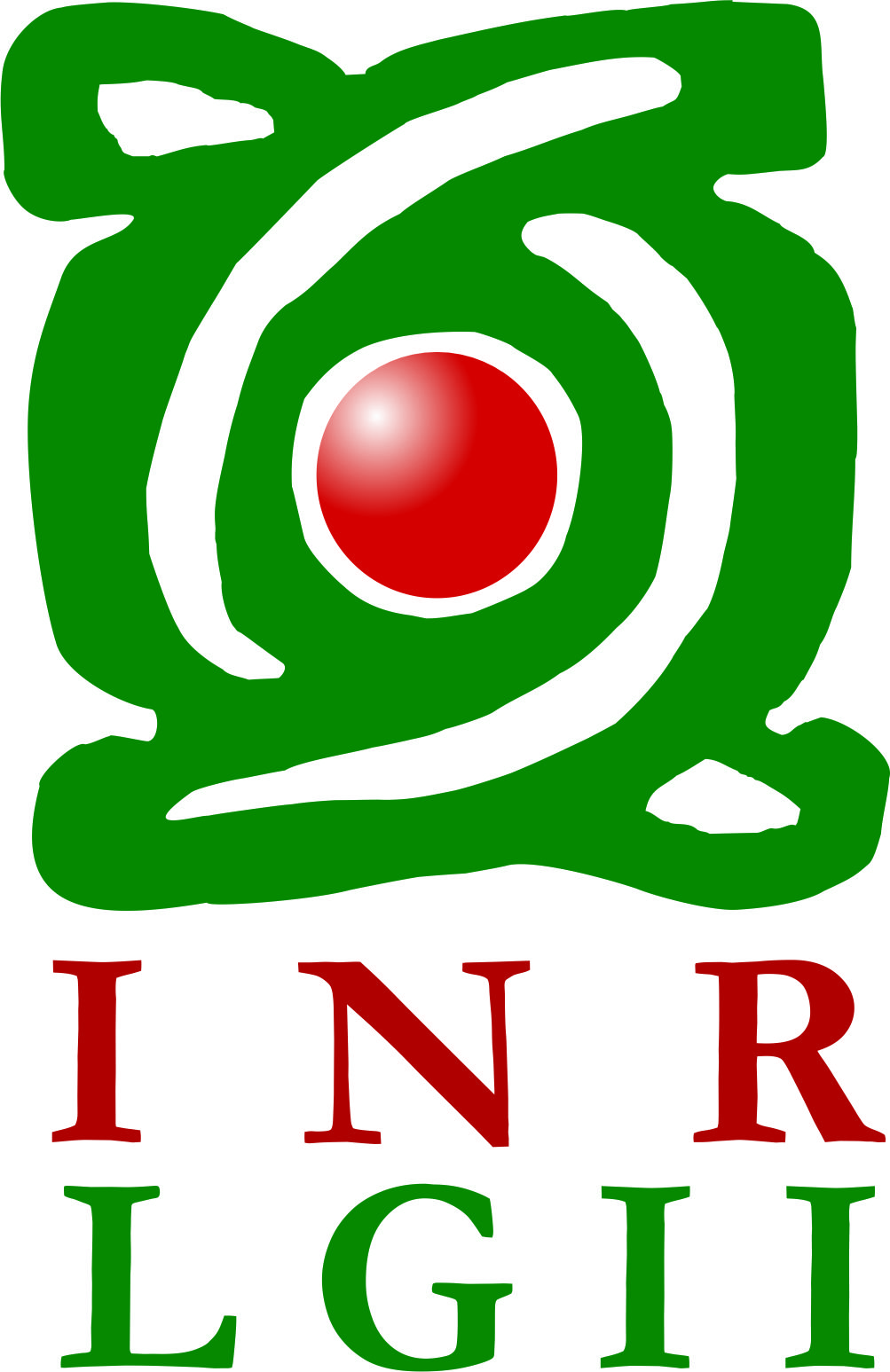 INSTITUTO NACIONAL DE REHABILITACIÓN
Luis Guillermo Ibarra Ibarra
Plantilla Interna y Externa para presentaciones (diapositivas)
NOMBRE DE LA PRESENTACIÓN  E
INSERCIÓN DE IMÁGENES (SI LAS HAY)
NOMBRE DEL PONENTE
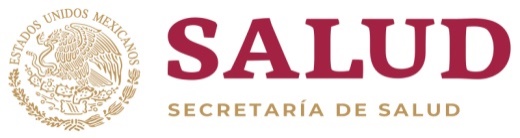 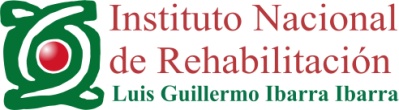 DESARROLLO DEL TEMA E 
INSERCIÓN DE IMÁGENES (SI LAS HAY)
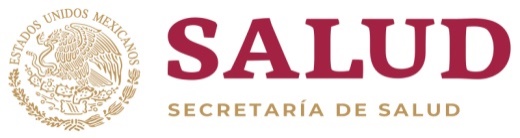 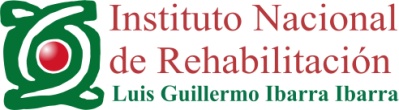 DESARROLLO DEL TEMA E 
INSERCIÓN DE IMÁGENES (SI LAS HAY)